Комитет по образованиюГосударственное бюджетное профессиональное образовательное учреждение«Педагогический колледж № 4 Санкт-Петербурга»   ТЕМА: ПРЕЗЕНТАЦИЯ МУЗЕЯ « ВОЛШЕБНЫЕ МЕТЁЛОЧКИ »  Киселёвой Светланы Игоревны	студентки 33 а группы	специальность 050148«Педагогика дополнительного образования» 		ПреподавательКовальчук Ольга АлексеевнаСанкт-Петербург2015
АКТУАЛЬНОСТЬ МУЗЕЯВ современном мире существуют пробелы в области гигиены полости рта. Многим детям необходимо лечение зубов, некоторые дети забывают почистить зубы утром и лишь единицы чистят их вечером. Поэтому я посчитала данную тему актуальной и способной изменить сложившуюся ситуацию к лучшему.
Цель: Познакомить детей с историей развития зубной щётки. С правилами личной гигиены. Формировать познавательный интерес к человеку.Задачи:Образовательные: Расширять представления детей о зубной щётке, ее назначении, истории происхождения, материалах из которых они сделаны.Развивающие: Развивать мышление, общую и мелкую моторику, коммуникативные навыки.Воспитательные: Воспитывать соблюдение правил личной гигиены. Воспитывать желание иметь красивые и здоровые зубы.
Зубная щётка в древности или немного истории
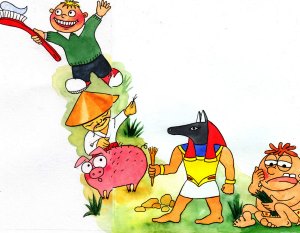 Подобием зубной щетки у древних людей был пучок травы, которым они терли зубы.
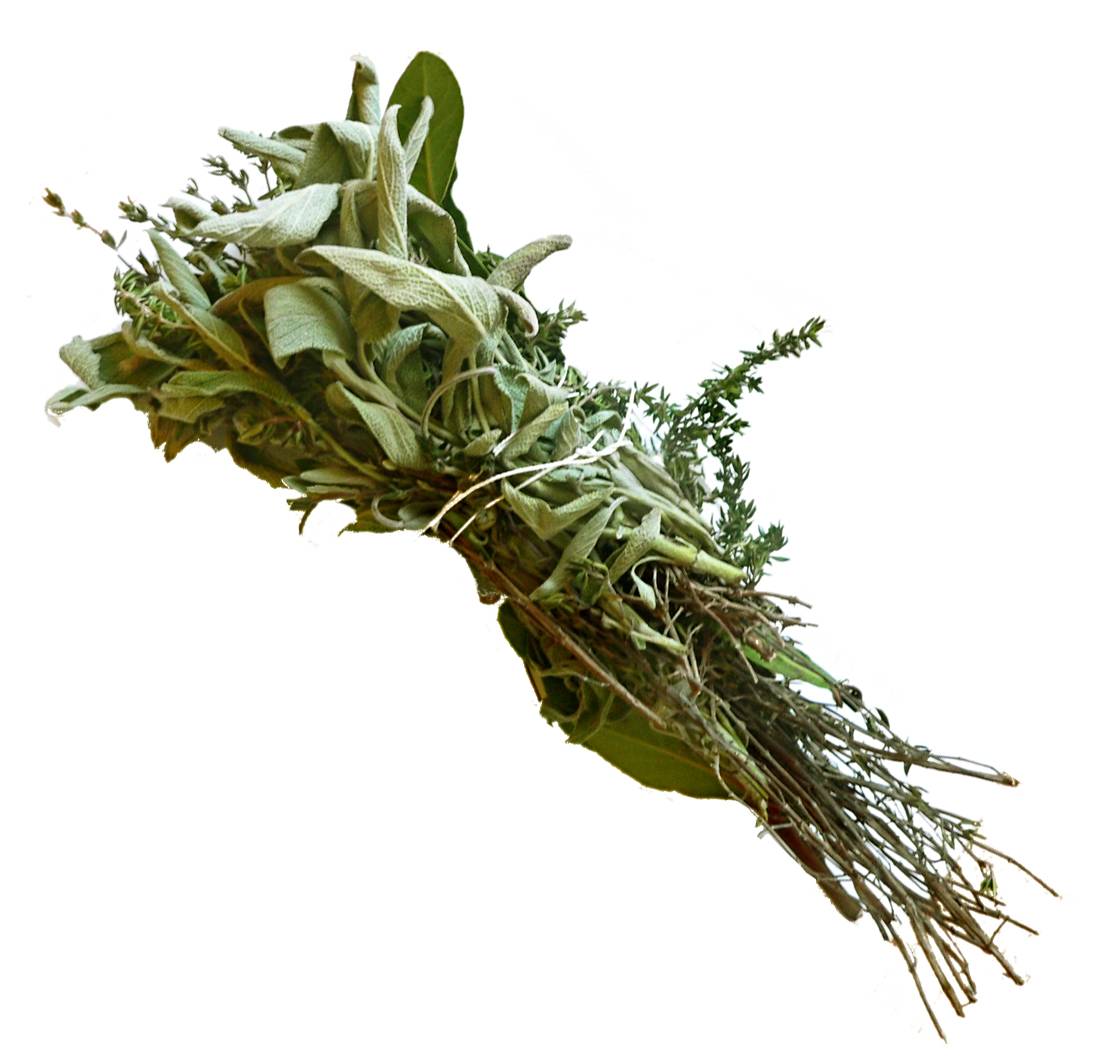 В древнем Египте пользовались деревянной палочкой с разжёванным «веничком» с одной стороны
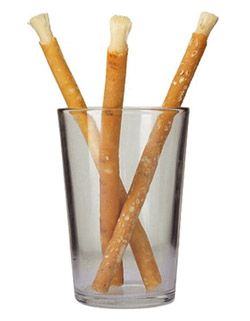 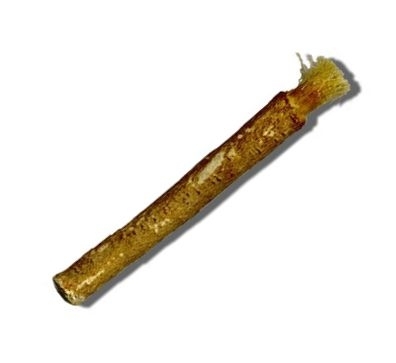 Щётки из щетины животных
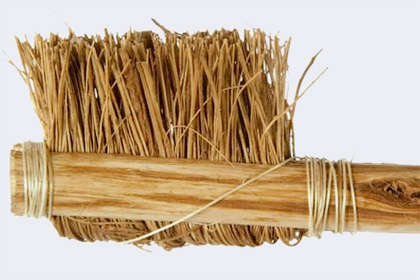 Королевские зубные щетки
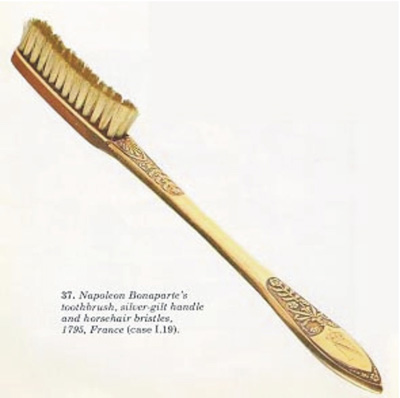 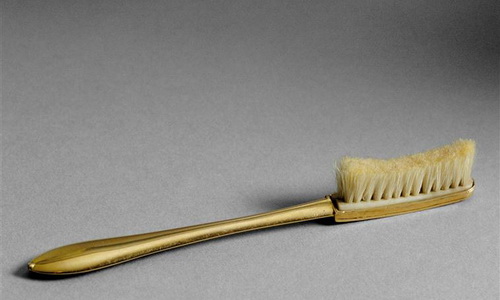 Современные нейлоновые зубные щётки
Зубные щётки для самых маленьких
Бамбуковые антибактериальные зубные щётки
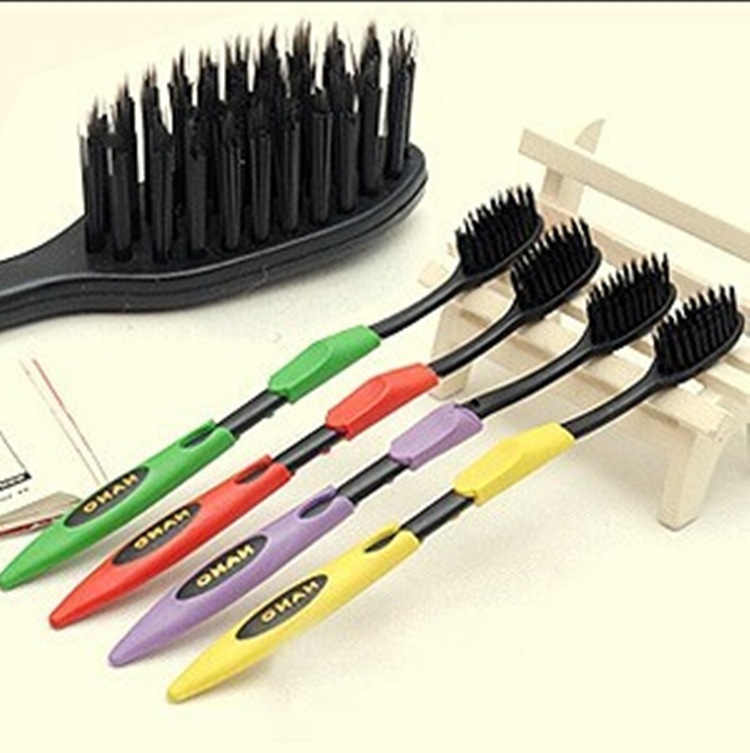 Электрические зубные щётки
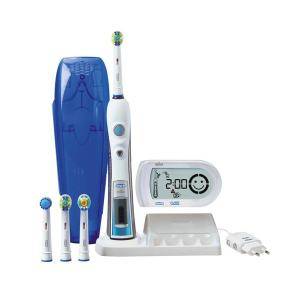 Уход за зубной щёткой
Рекомендует дважды в неделю опускать зубную щетку в средство для полоскания рта на 10-15 минут.
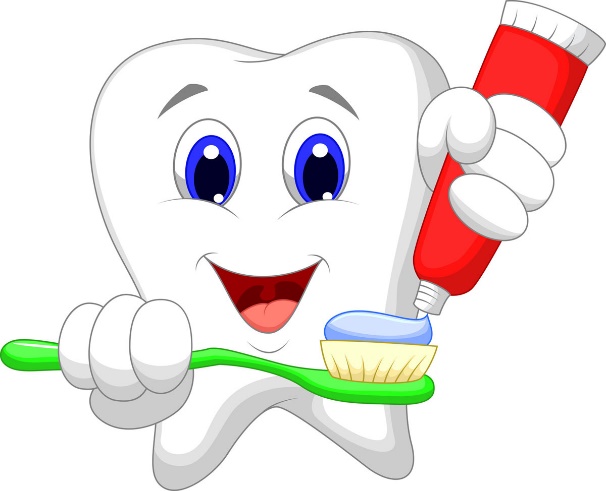 Лучше всего хранить зубную щетку в сухом и открытом месте, каковым ванная, к сожалению, не является. 

Каждые три месяца покупать новую щетку взамен старой.
Как правильно чистить зубы зубной щеткой?
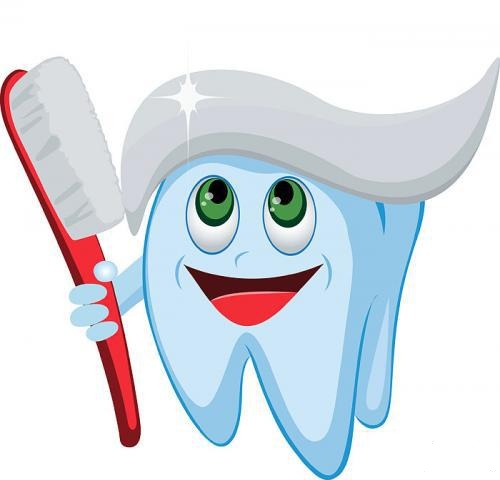 Надо чистить каждый зуб,    Верхний зуб, нижний зуб,    Даже самый дальний зуб, —    Очень важный зуб.    Изнутри, снаружи три,    Три снаружи, изнутри.
Правила ухода за зубами.
чистить зубы нужно два раза в день 
пользуйся только своей зубной щёткой 
после еды всегда полощи рот кипячёной водой 
не ковыряй в зубах острыми предметами 
не грызи зубами орехи, сахар, твёрдые конфеты 
посещай стоматолога не менее двух раз в год.
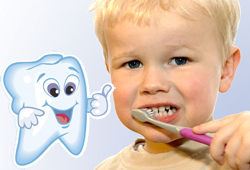 Интерактивная деятельность детей в музее
Детям предлагается
Демонстрация основных движений зубной щёткой при чистке зубов и повтор этих движений детьми
Рисунок фантазия «Зубная щётка моей мечты» рисуют дети
Дети чистят кукле зубки
Массаж пальчиков зубной щёткой
Я возьму зубную щётку,Чтоб погладить пальчики.Станьте ловкими скорей,Пальчики — удальчики
Игра с зеркалом «Мои зубки»
Рисование зубной щёткой
Рисование зубной щёткой методом напрыска
Рисунок зубной щёткой
Пути развития музея
Открытие зала-выставки в котором детям предлагается:
Показ альбома с рисунками детей
Демонстрация и рассказ о происхождении первой расчёски, мыла, зубного порошка
Чтение пословиц и потешек, загадки о зубной щётке, расчёске, зубной пасте.
ЗАГАДКА
Костяная спинка,
Жёсткая щетинка,
С мятной пастой дружит,
Нам усердно служит.
(Что это ?)
А также предлагаются информационно-коммуникационные технологии
Показ мультфильмов по данной теме
Проведение дидактических игр 
Демонстрация видео роликов и интересных фотографий
СПАСИБО ЗА ВНИМАНИЕ
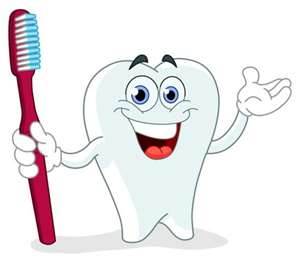